LO:
Use a capital letter for names of people, places, the days of the week, the months of the year and the personal pronoun ‘I’
I know that proper nouns need capital letters. 
I know that the personal pronoun I is always a capital.
Starting Sentences
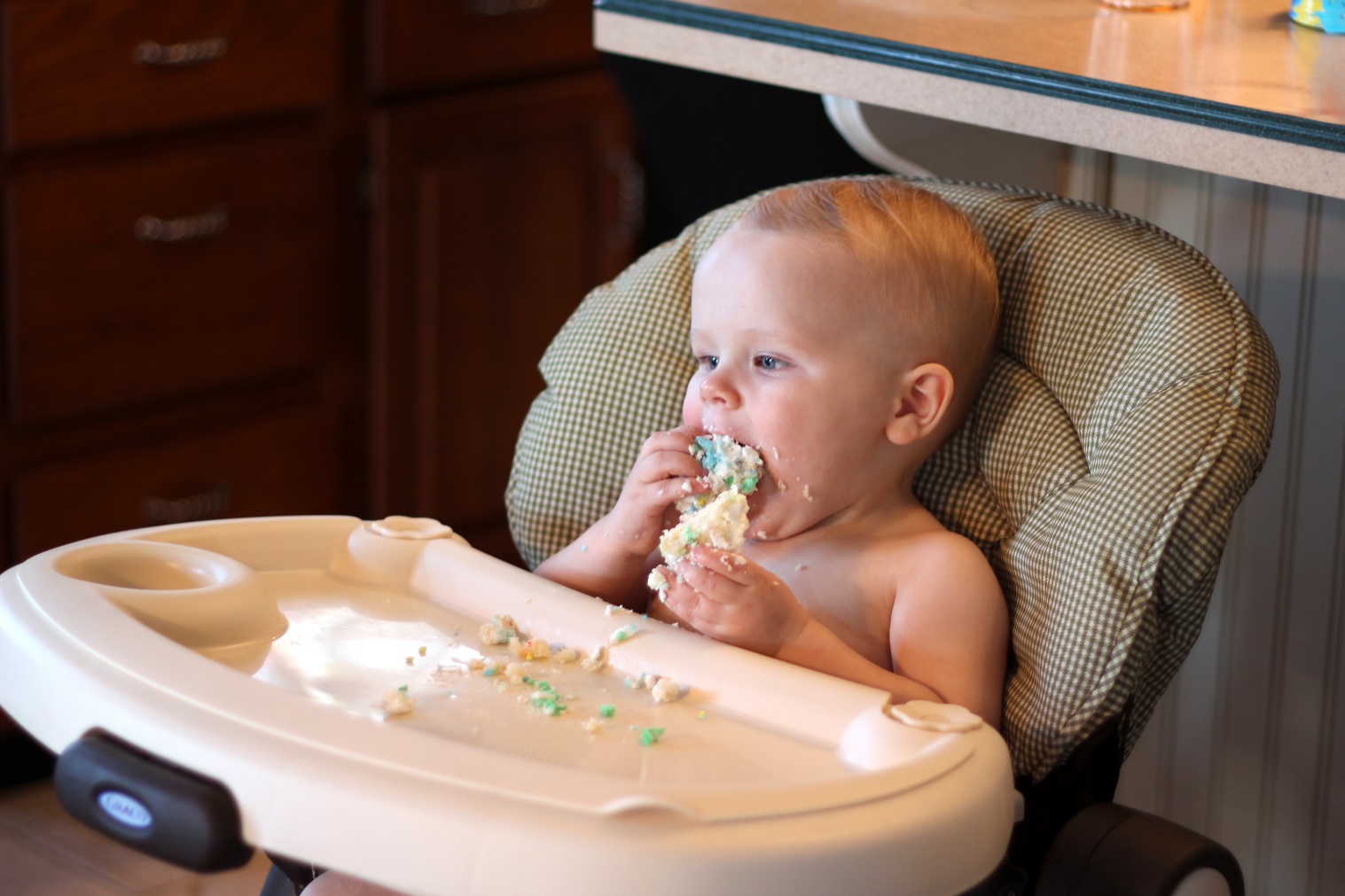 Capital letters are always used to start sentences

He loves to eat cake!
Photo courtesy of viviannguyen(@flickr.com) - granted under creative commons licence – attribution
Proper Nouns
Nouns are naming words.
Proper nouns are naming words for individual people, places, days  of the week and months of the year.
Proper nouns all need capital letters.
The Personal Pronoun ‘I’
When we are writing about ourselves we use the 
personal pronoun ‘I’
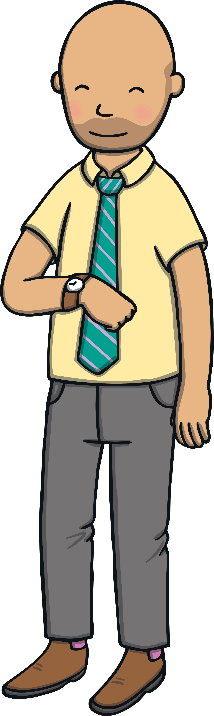 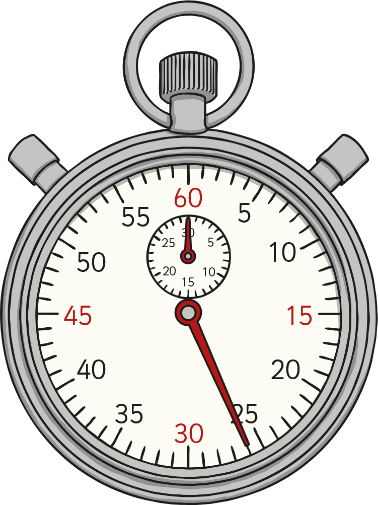 I can tell the time.
The personal pronoun ‘I’ always needs a capital letter.